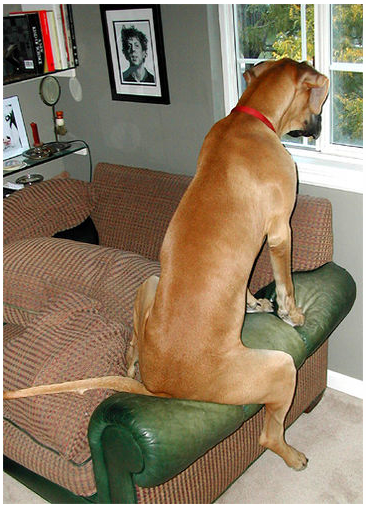 http://www.flickr.com/photos/56685562@N00/565216/
Document Image Retrieval
David Kauchak
cs458
Fall 2012
adapted from:
David Doermannhttp://terpconnect.umd.edu/~oard/teaching/796/spring04/slides/11/796s0411.ppt
Admin
Schedule
Friday by 6pm Assignment 4 writeup
Sunday: Sent me an e-mail with team and topic
Tuesday:
Quiz!
Project proposal draft
Project proposal discussion
Thursday: Finalized project proposal

Rest of the semester…

Quiz 2?

Grading
Assign 4 write-ups
Some general comments
explain data set and characteristics
explain your evaluation measure(s)
think about the points you’re trying to make, then use the data to make that point
comment on anything abnormal or surprising in the data
dig deeper if you need to
if you have multiple evaluation measures, use them to explain/understand different behavior
try and explain why you got the results you obtained
Information retrieval systems
Spend 10 minutes playing with three different image retrieval systems
http://en.wikipedia.org/wiki/Image_retrieval has a number
What works well?
What doesn’t work well?
Anything interesting you noticed?
Image Retrieval
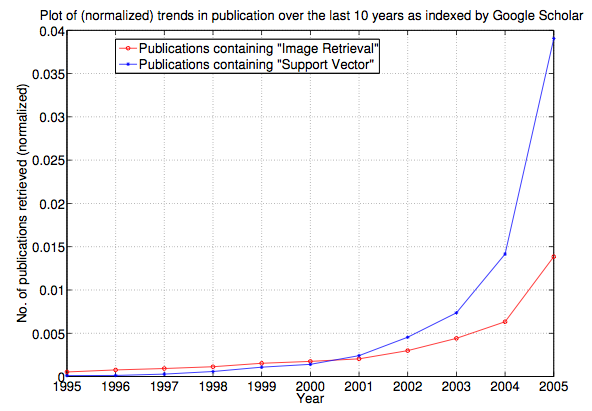 http://infolab.stanford.edu/~wangz/project/imsearch/review/JOUR/datta_TR.pdf
Image Retrieval Problems
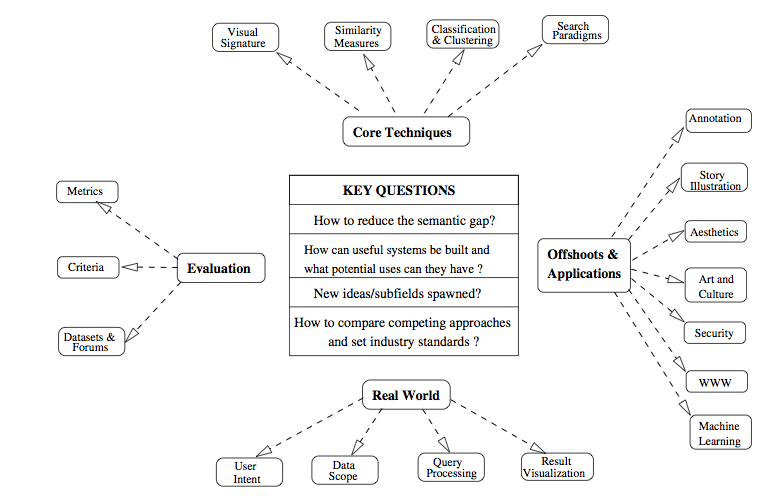 http://infolab.stanford.edu/~wangz/project/imsearch/review/JOUR/datta_TR.pdf
Different Systems
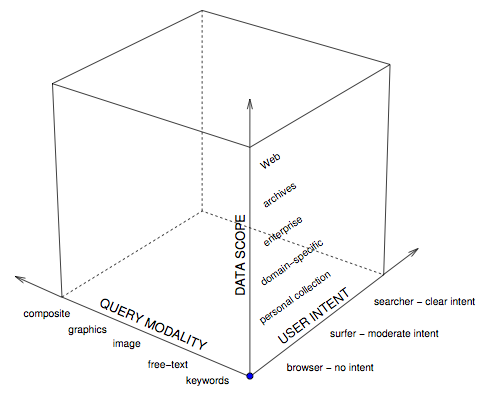 http://infolab.stanford.edu/~wangz/project/imsearch/review/JOUR/datta_TR.pdf
Information retrieval: data
amount of data
data characteristics
Text retrieval
user generated
 some semi-structured
 link structure
trillions of web pages
within an order of magnitude in “private” data
Audio retrieval
mostly professionally generated
 co-occurrence statistics
order of a few billion?

last fm has 150M songs
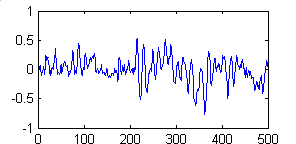 This is blowing up!
60 photos/sec uploaded via instagram
4.5 million photos/day Flickr
> 100 billion photos on Facebook
Image retrieval
user generated
 becoming more prevelant
 some tagging
 incorporated into web pages (context)
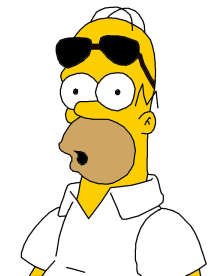 Information retrieval: challenges
challenges
other dimensions?
Text retrieval
scale
 ambiguity of language
 link structure
 spam
Audio retrieval
query language
 user interface
 features/pre-processing
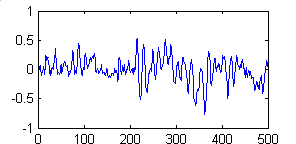 Image retrieval
query language
 user interface
 features/pre-processing
 ambiguity of pictures
 data size
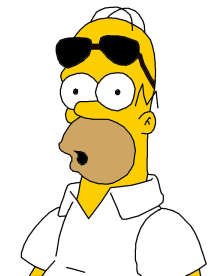 Today: Document Image Search
Why not general image search?
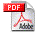 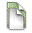 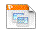 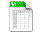 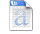 What’s in a document?
I give you a file I downloaded
You know it has text in it
What are the challenges in determining what characters are in the document?
File format:
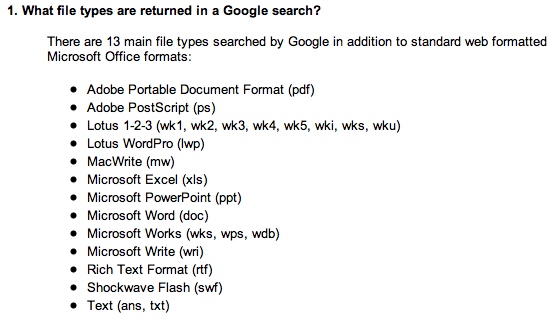 http://www.google.com/help/faq_filetypes.html
Is this a document?
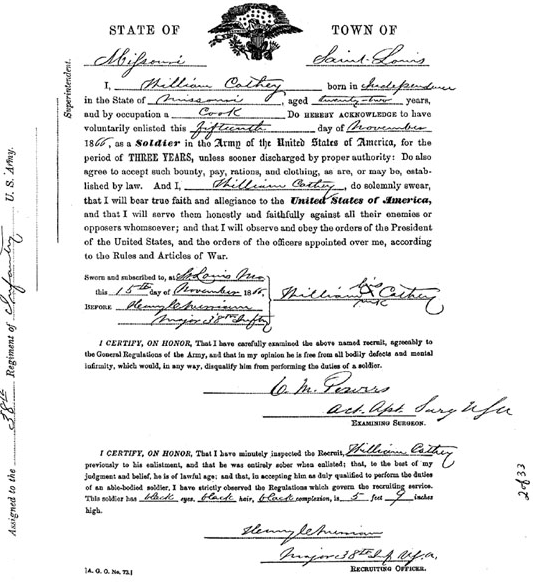 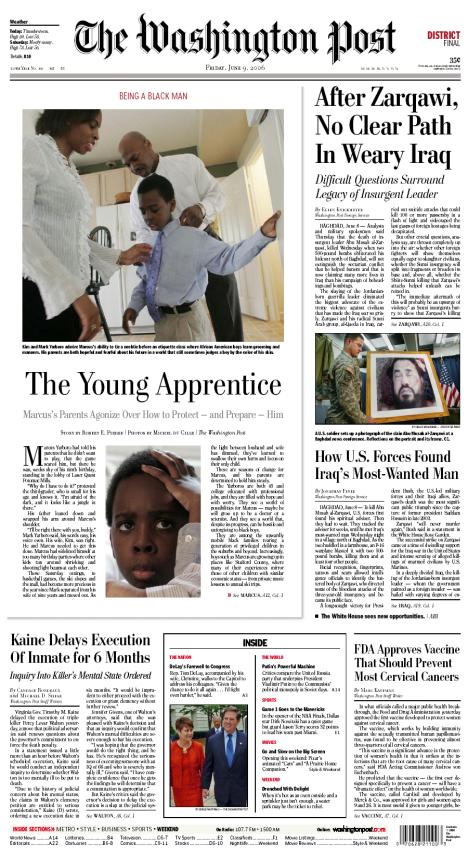 Document Images
A document image is a document that is represented as an image, rather than some predefined format

Like normal images, contain pixels 
often binary-valued (black, white)
But greyscale or color sometimes

300 dots per inch (dpi) gives the best results
But images are quite large (1 MB per page)
Faxes are normally 72 dpi

Usually stored in TIFF or PDF format
Want to be able to process them like text files
Sources of document images
Web
http://dli.iiit.ac.in/
Arabic news stories are often GIF images
Google Books, Project Gutenberg (though these are a bit different)

Library archives

Other
Tobacco Litigation Documents
49 million page images
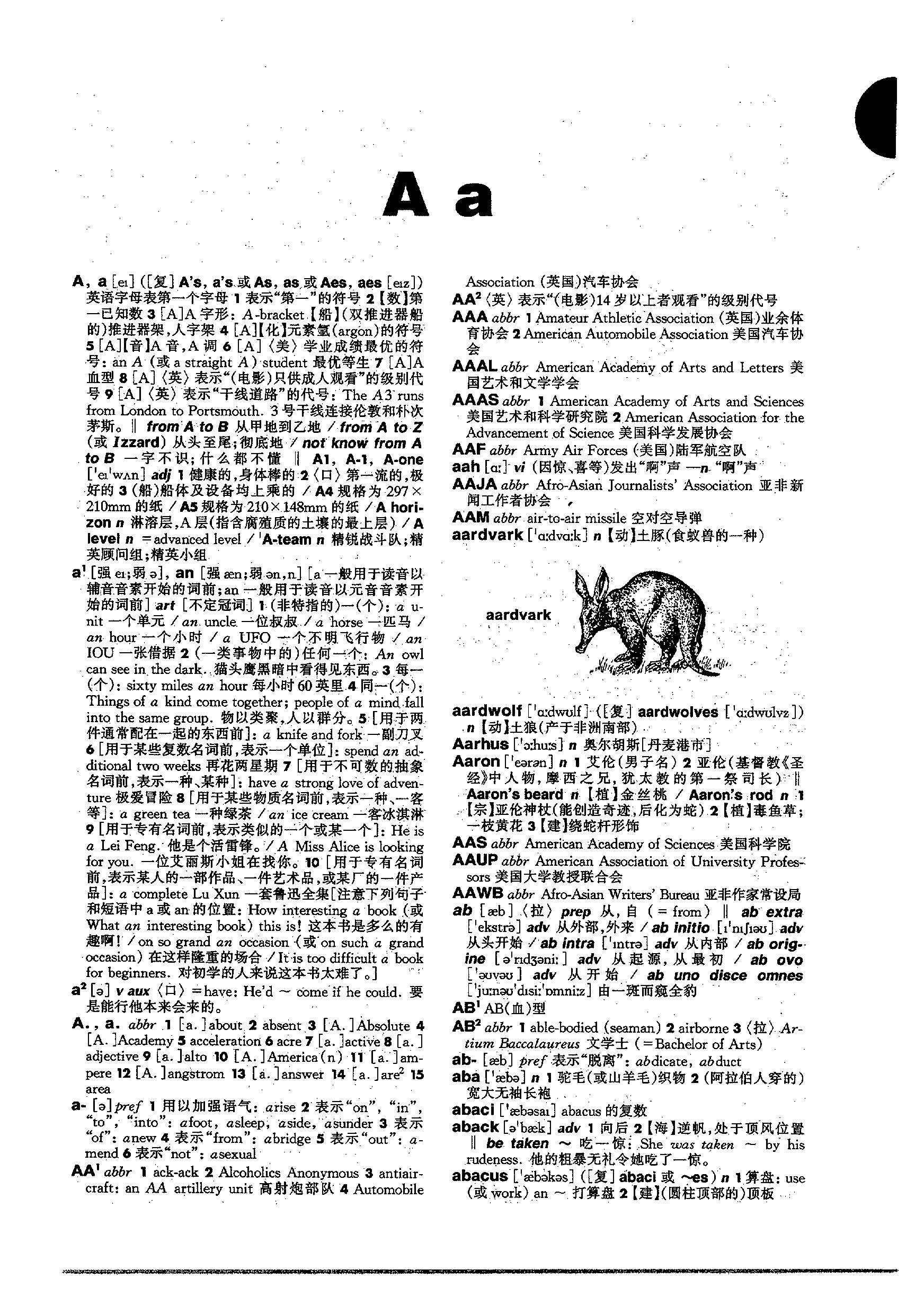 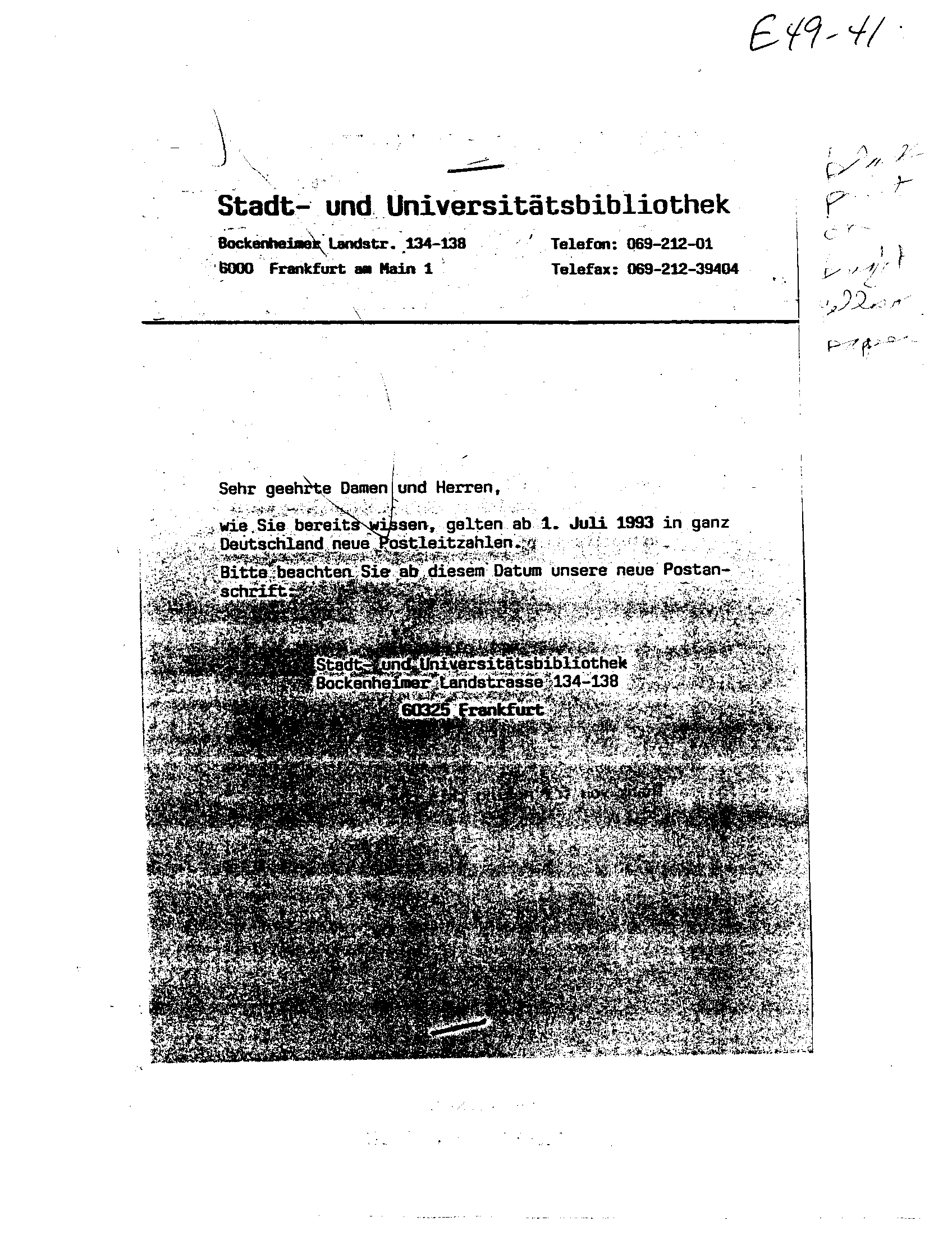 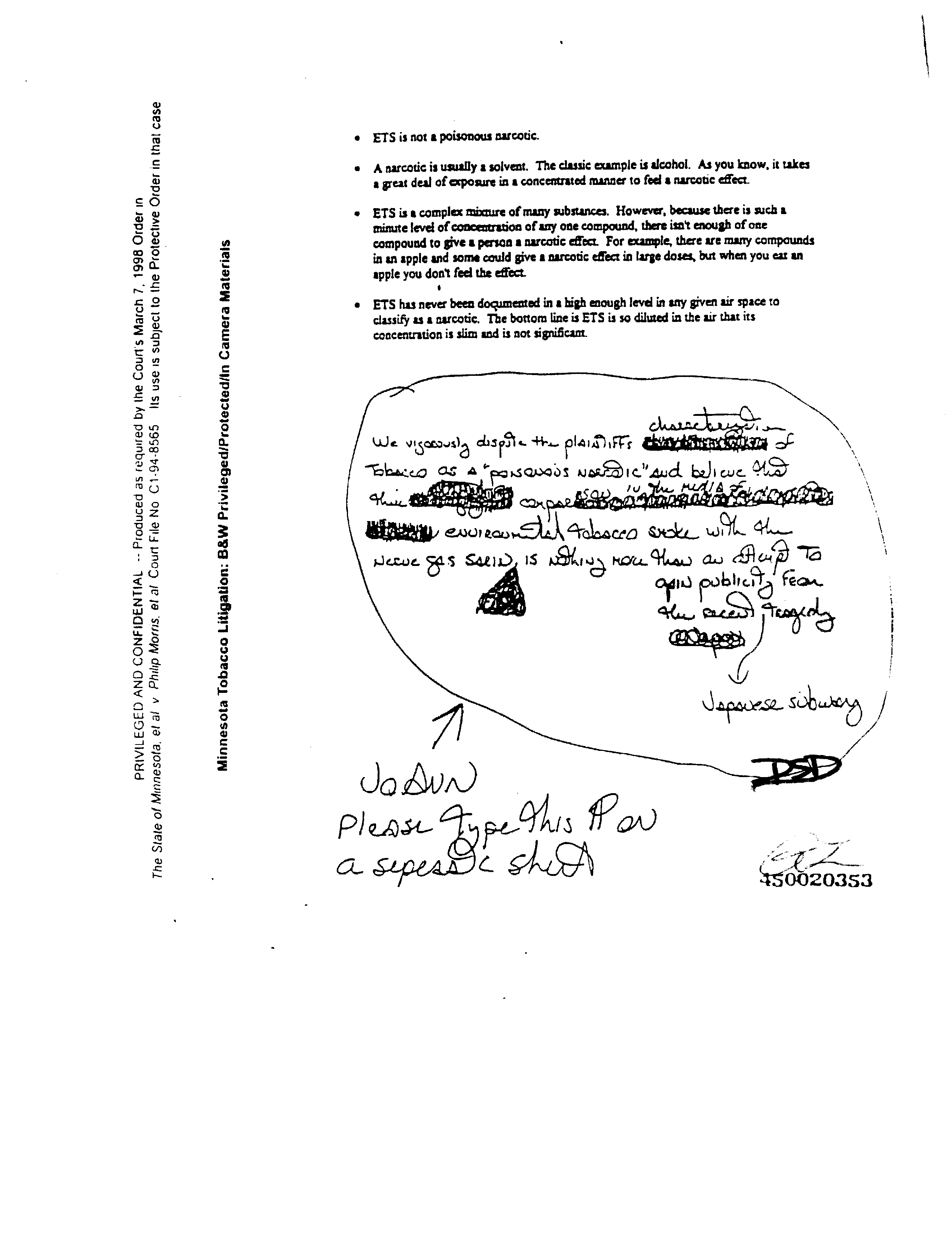 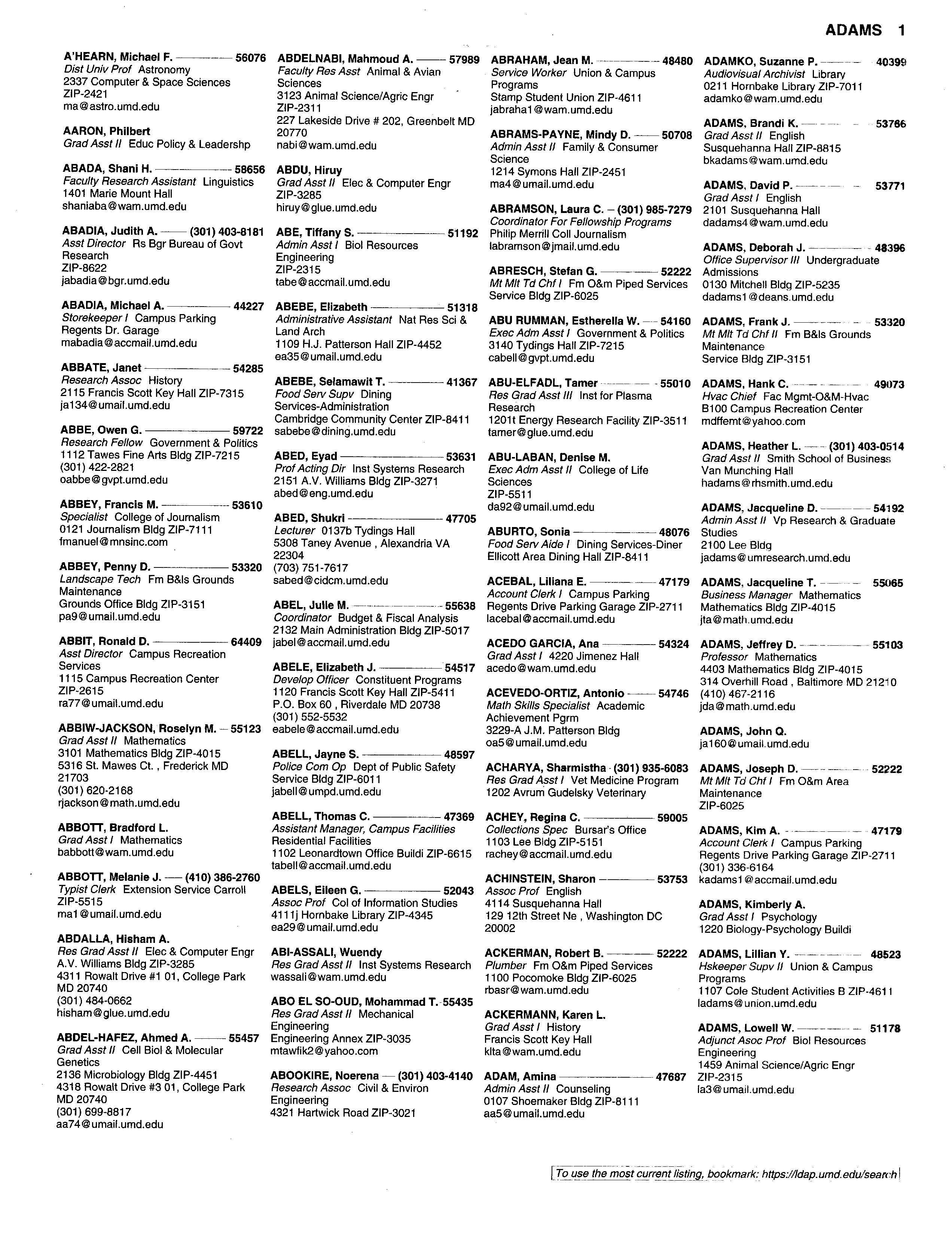 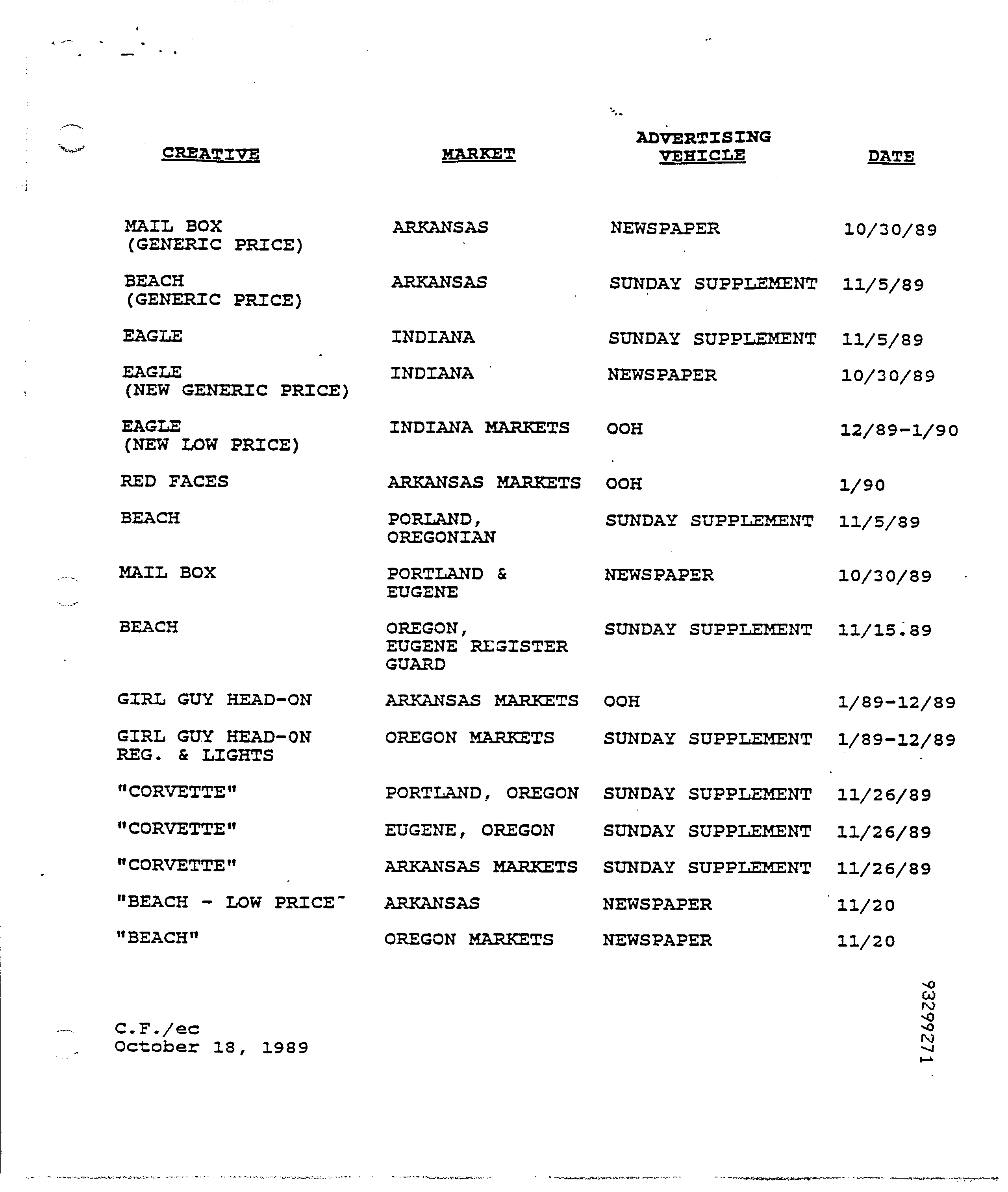 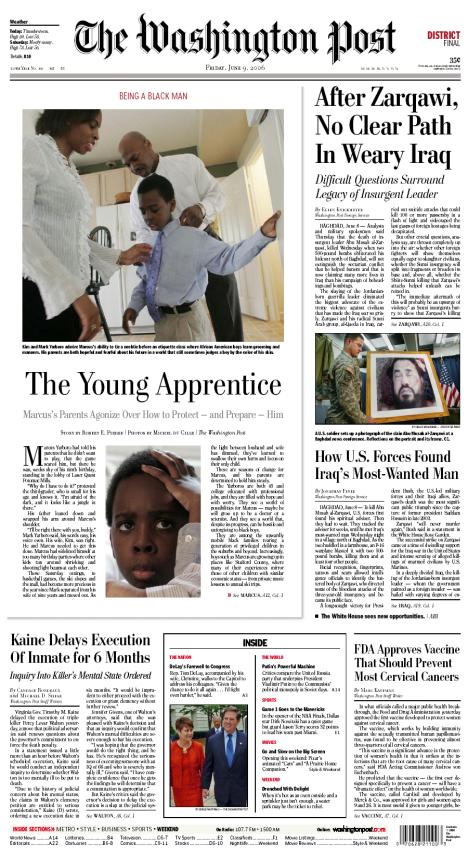 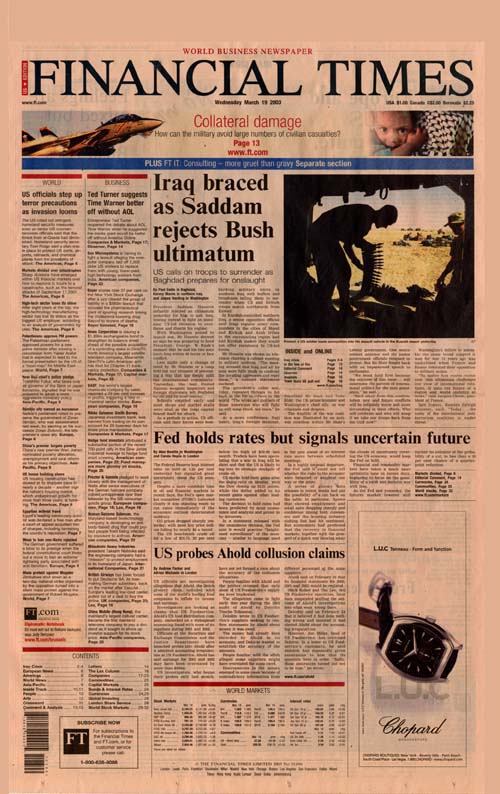 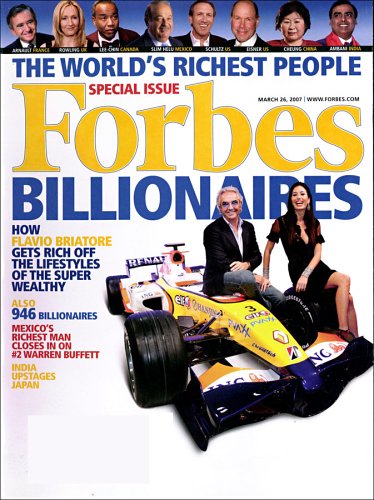 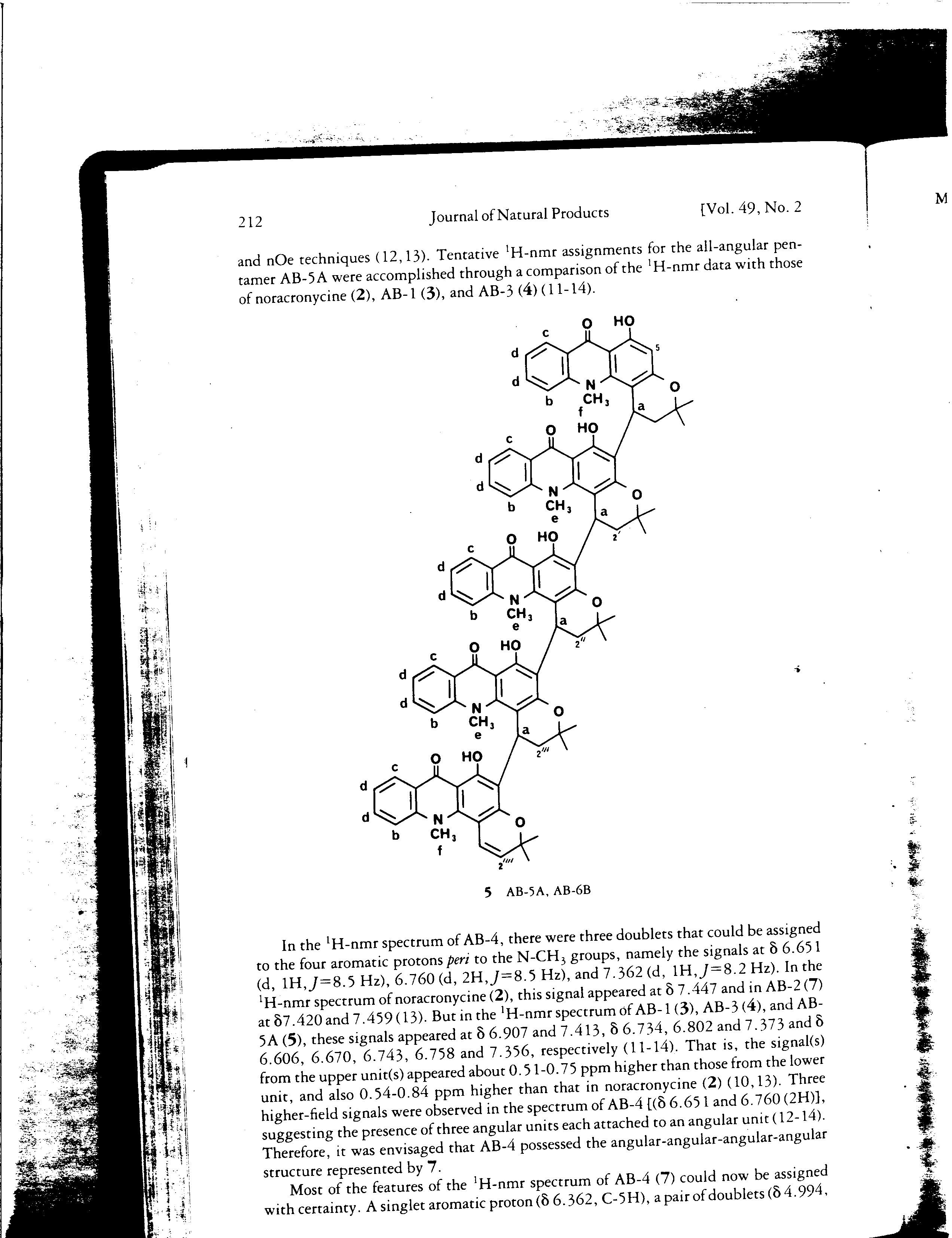 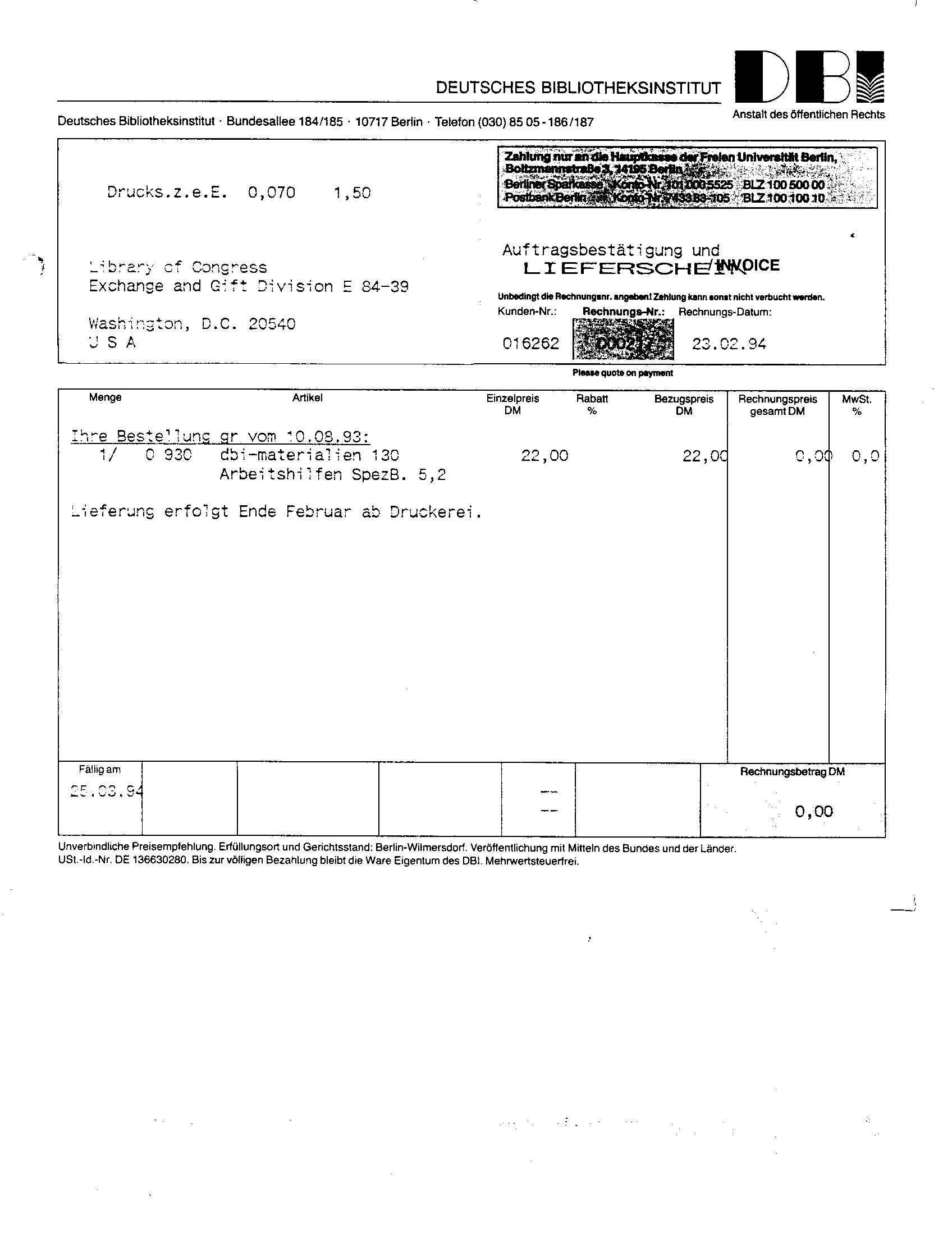 DOCUMENT
DATABASE
IMAGE
Document Image Database
Collection of scanned images

Need to be available for indexing and retrieval, abstracting, routing, editing, dissemination, interpretation

NOTE: more needs than just searching!
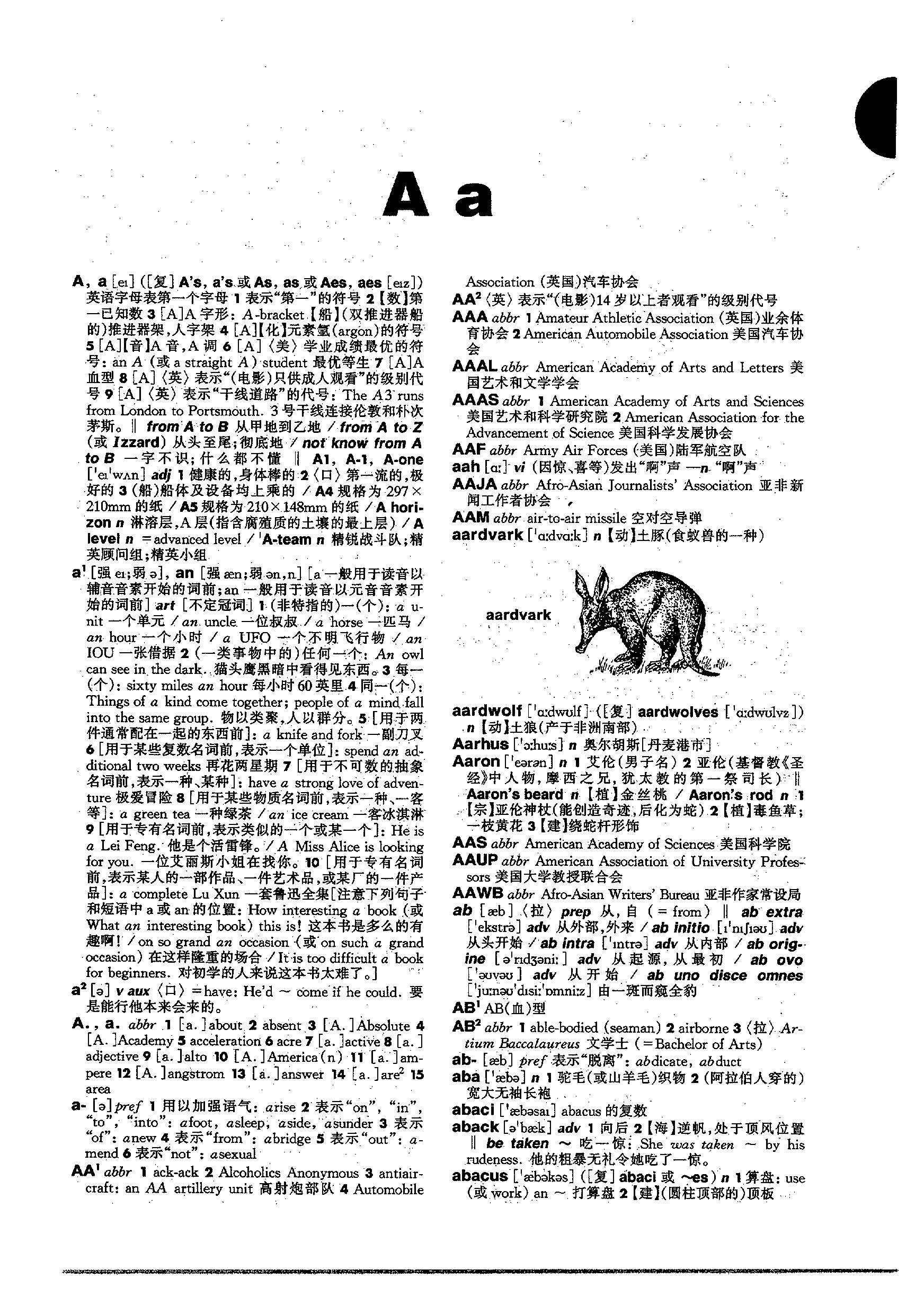 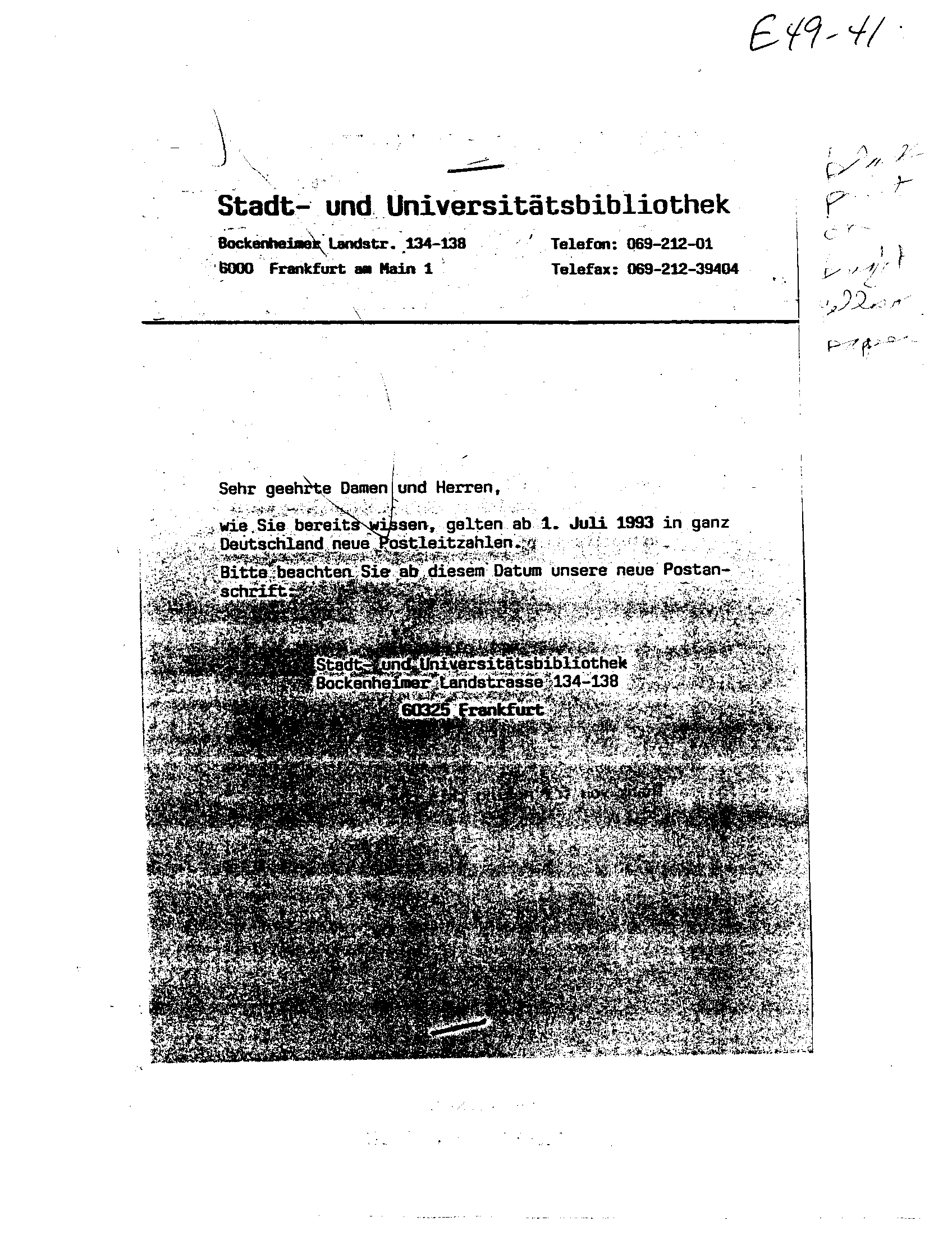 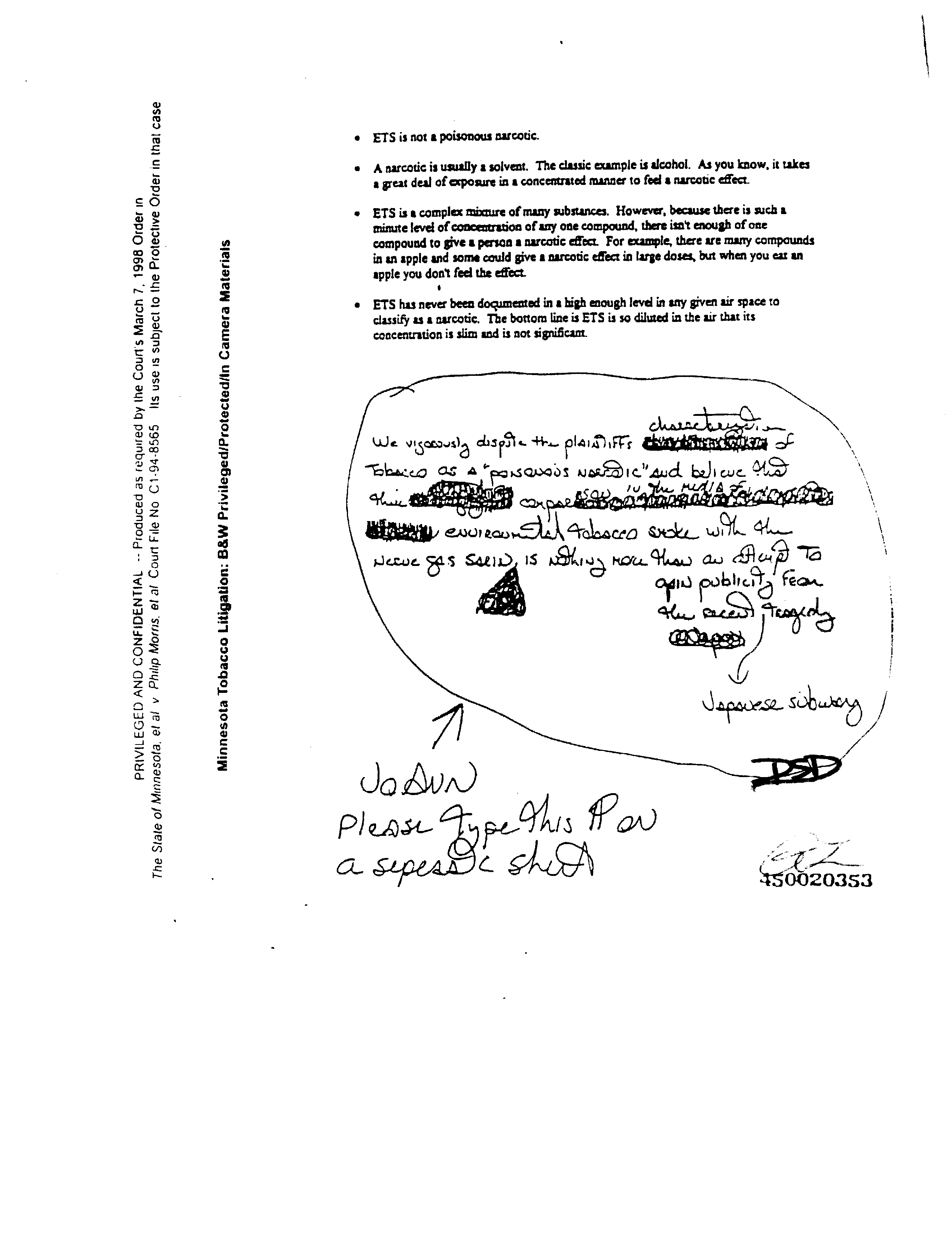 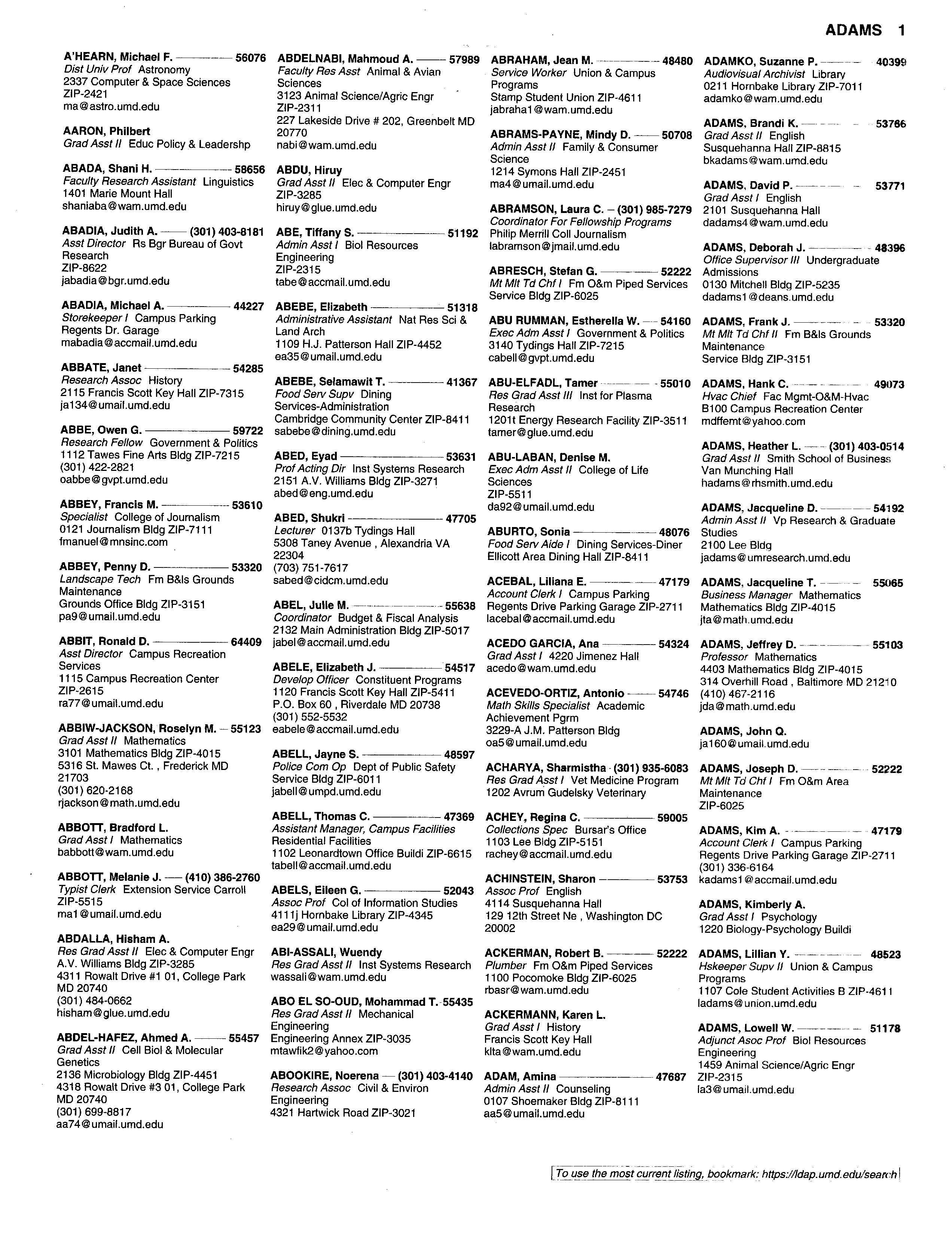 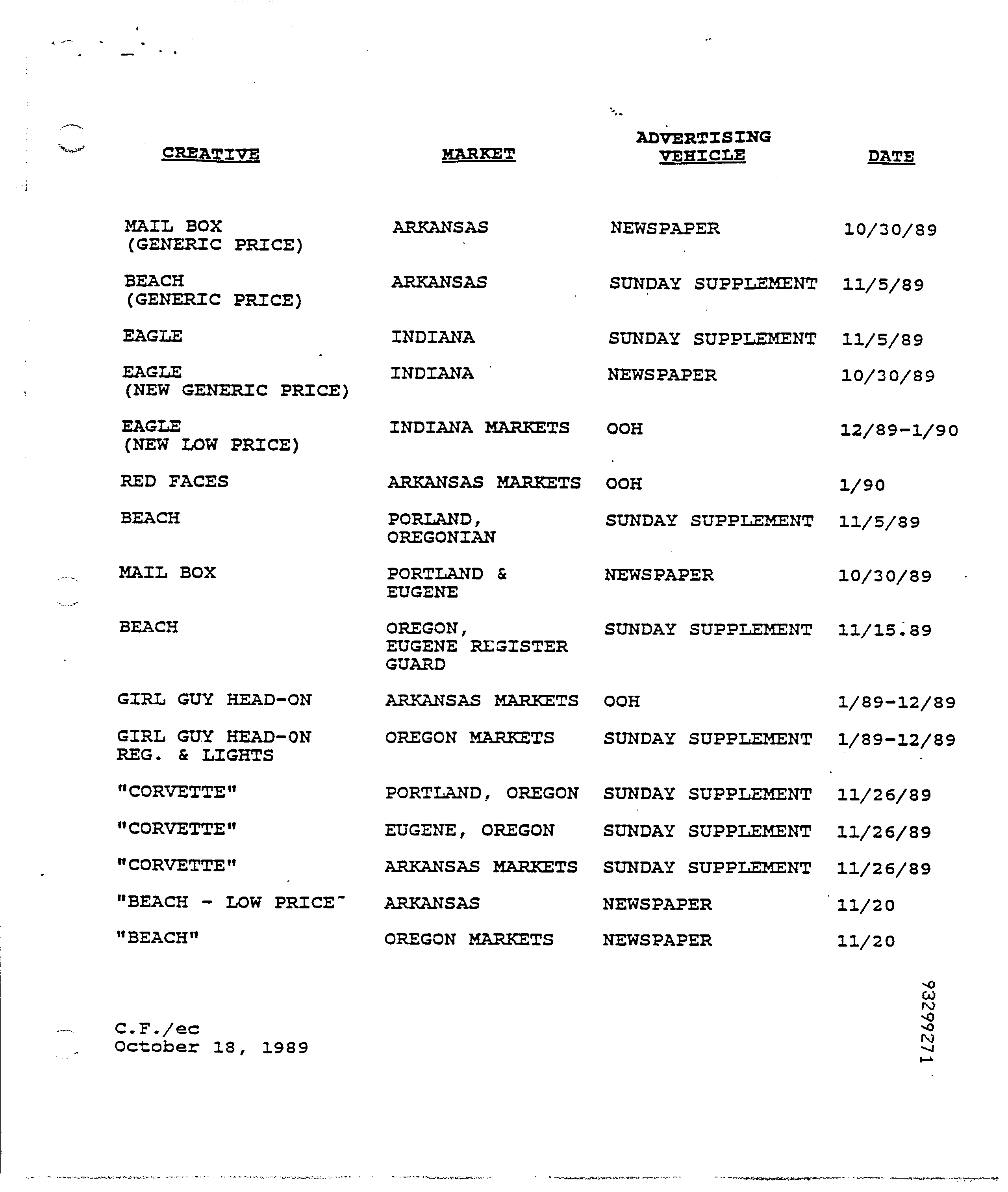 What are the challenges?
What are the sub-problems?
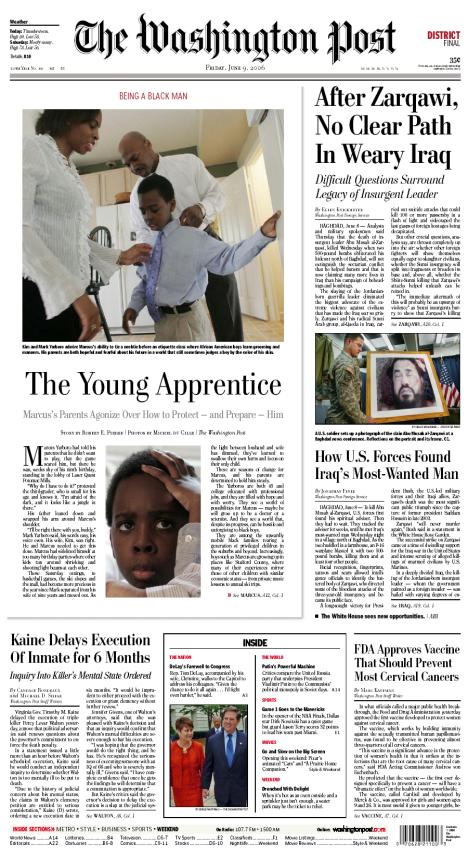 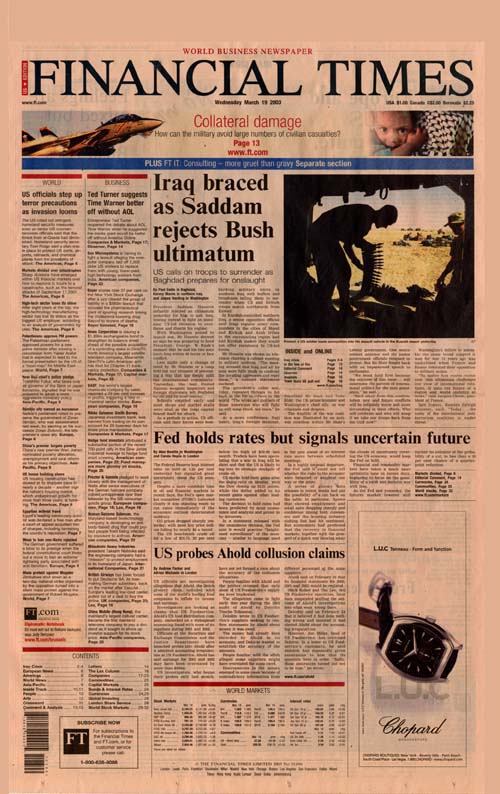 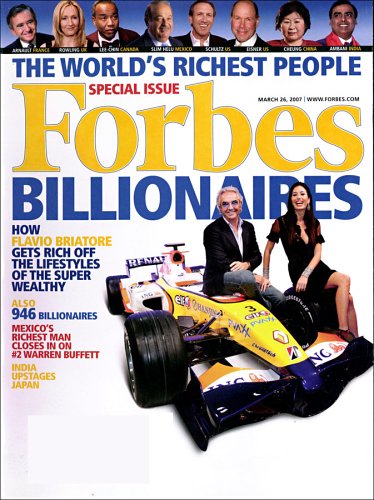 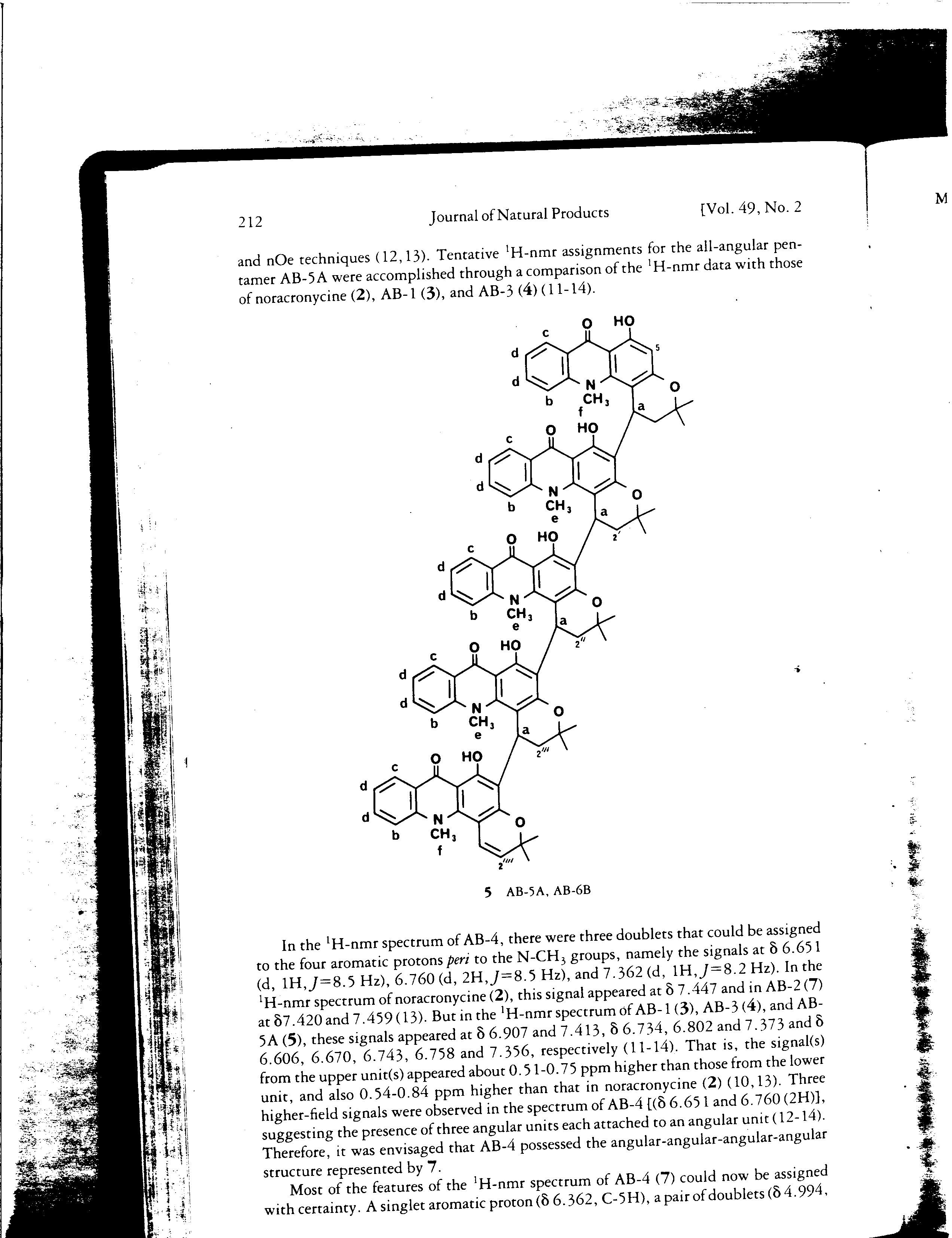 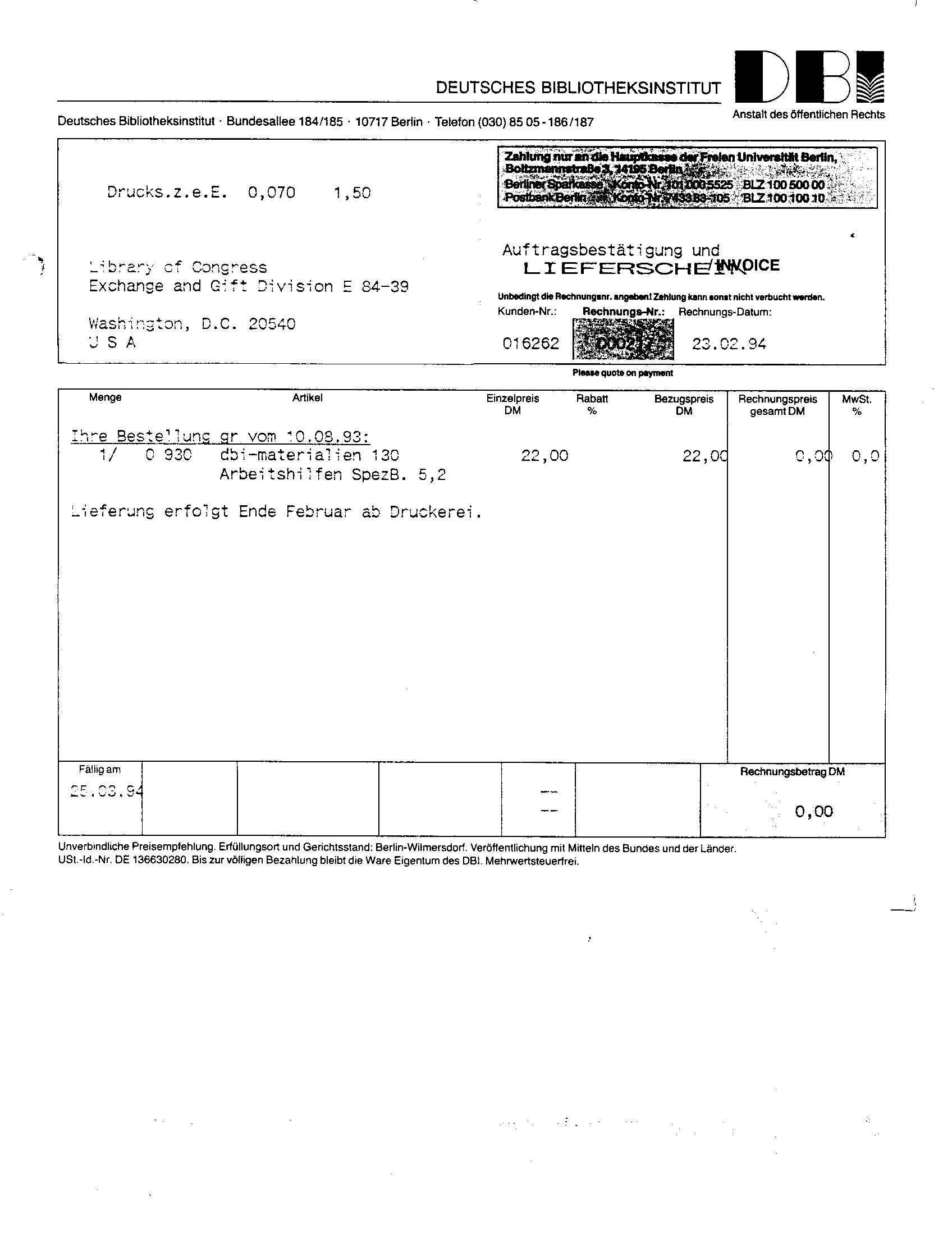 Challenges
They’re an image 

Quality
scan orientation
noise
contrast

Hand-written text

Hand-written diagrams
Additional Reading
A. Balasubramanian, et al.  Retrieval from Document Image Collections, Document Analysis Systems VII, pages 1-12, 2006.

D. Doermann. The Indexing and Retrieval of Document Images: A Survey. Computer Vision and Image Understanding, 70(3), pages 287-298, 1998.